使用文件大綱
點選大綱上的標題
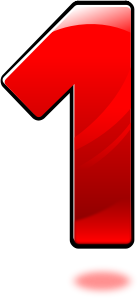 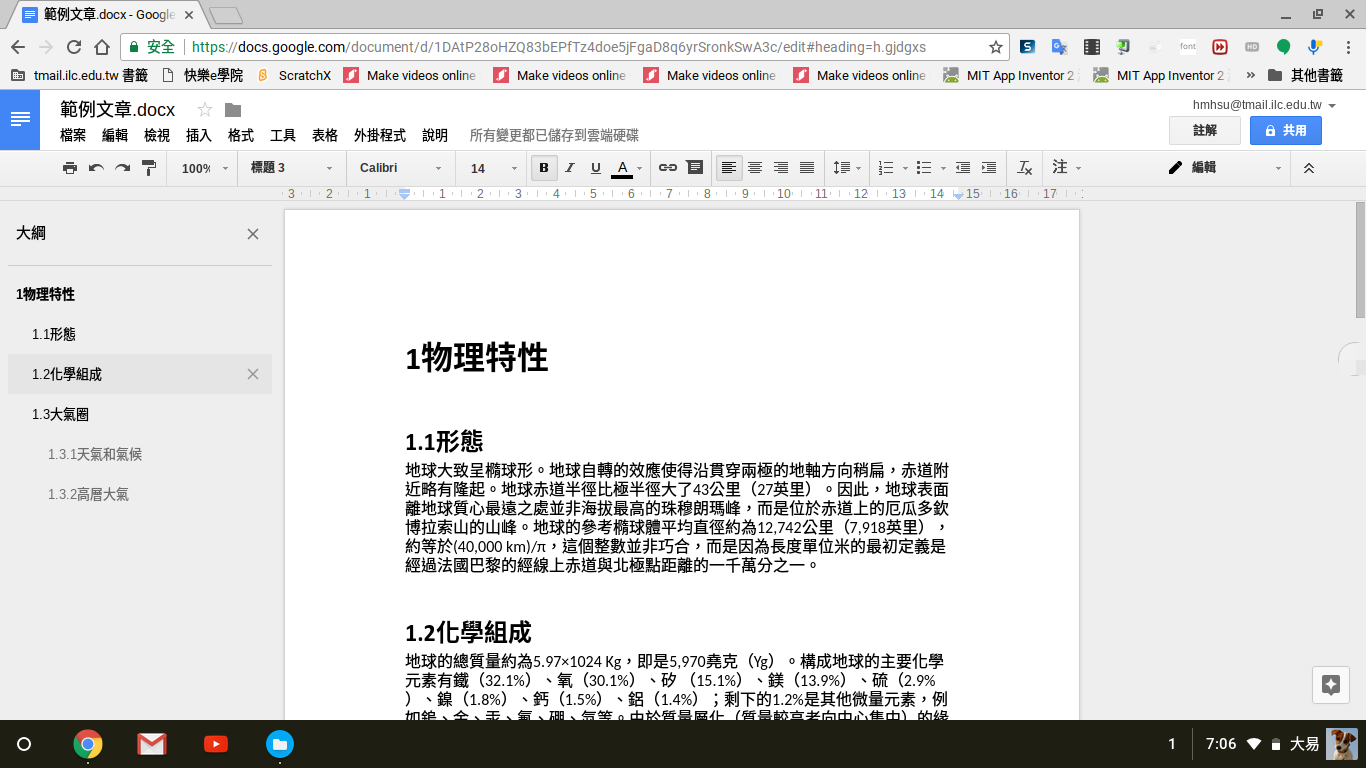 2
會跳到標題所在位置
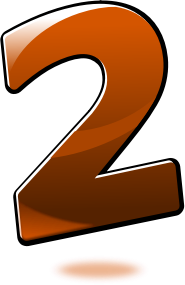 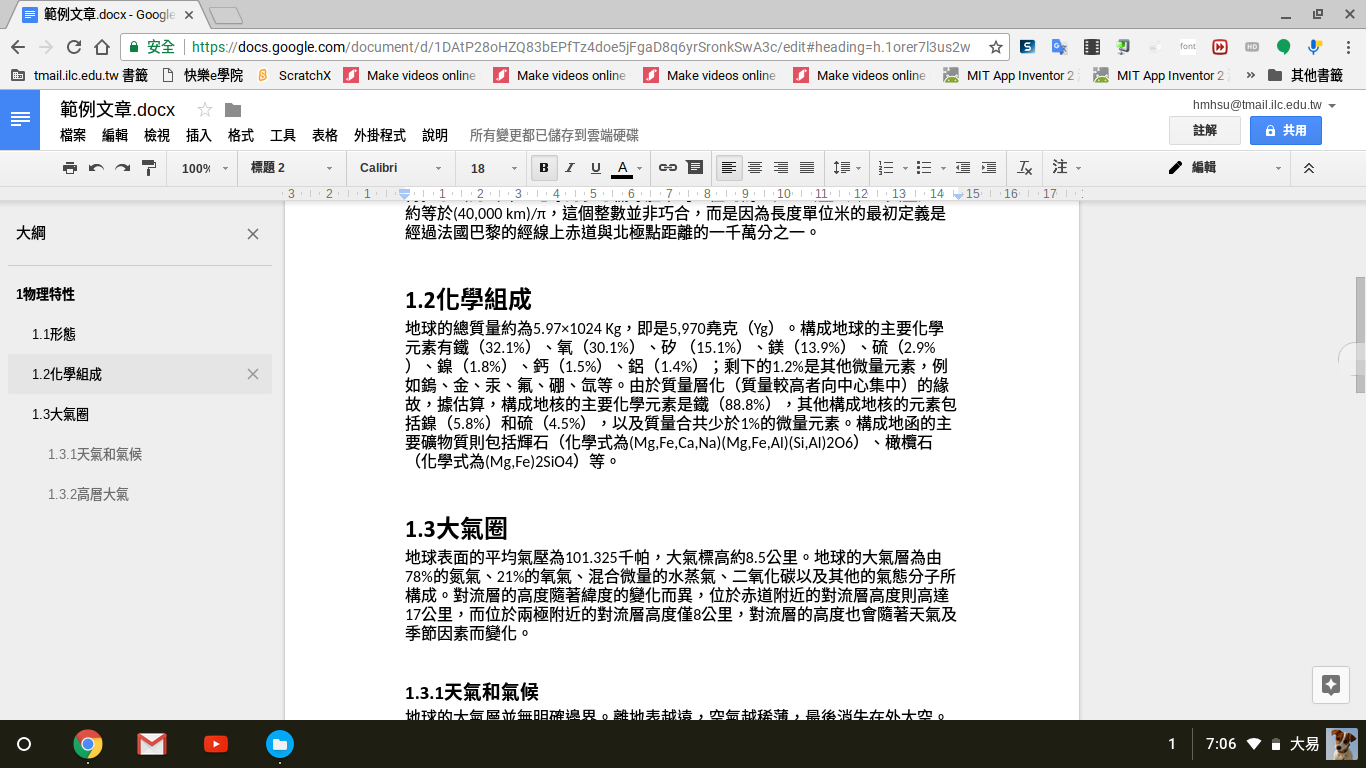 3